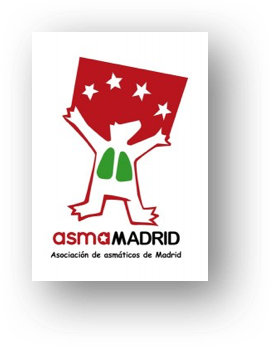 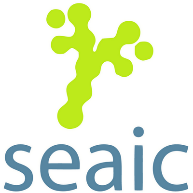 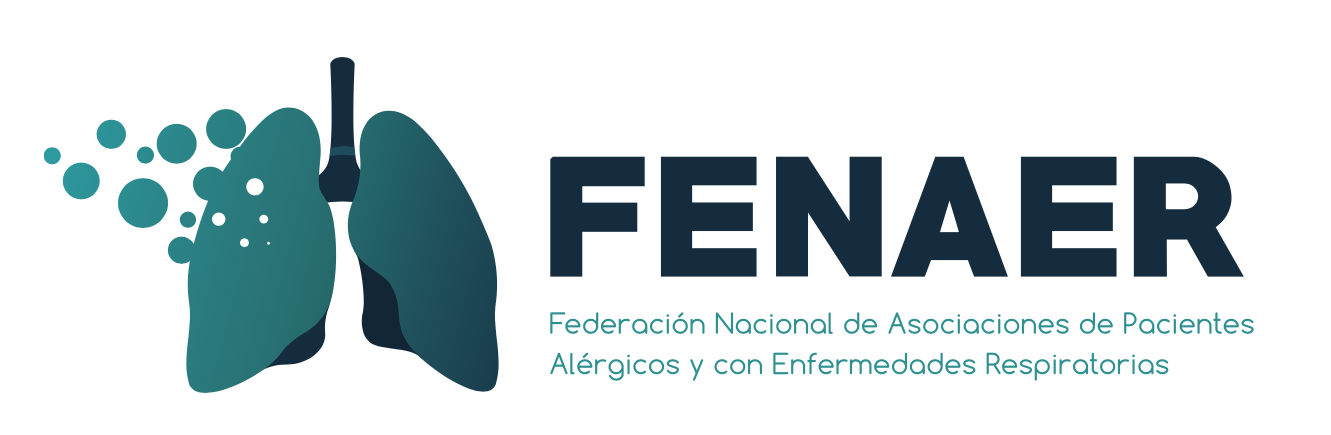 Asthma expert patient online training(Educational asthmamanagement course)
Javier Contreras
ALLERGY DEPARTMENT
Hospital Universitario La Paz
Asthma Finish Programme*
*National and regional asthma programmes in Europe. Olof Selroos et al. Eur Respir Rev 2015; 24: 474-483
EXPERT PATIENT
Expert patient had recived information, education and training in the management of the disease

Asthma edutational programme is based on the contents of the Spanish Asthma Guideline (GEMA) recommendations

Materials of the ONLINE COURSE:
 Videoclasses (nurses, physicyans…)
 Patient experiences
 Written educational materials (PDFs)
 Forums
EDUCATIONAL MANAGEMENT
Practical educational programme: 

- trigger factors 
+ correct use of inhalers
+ monitor and assess symptoms and peak flow meter readings
+ recognise the symptoms of a flare up
+ use of a written action plan to prevent attacks
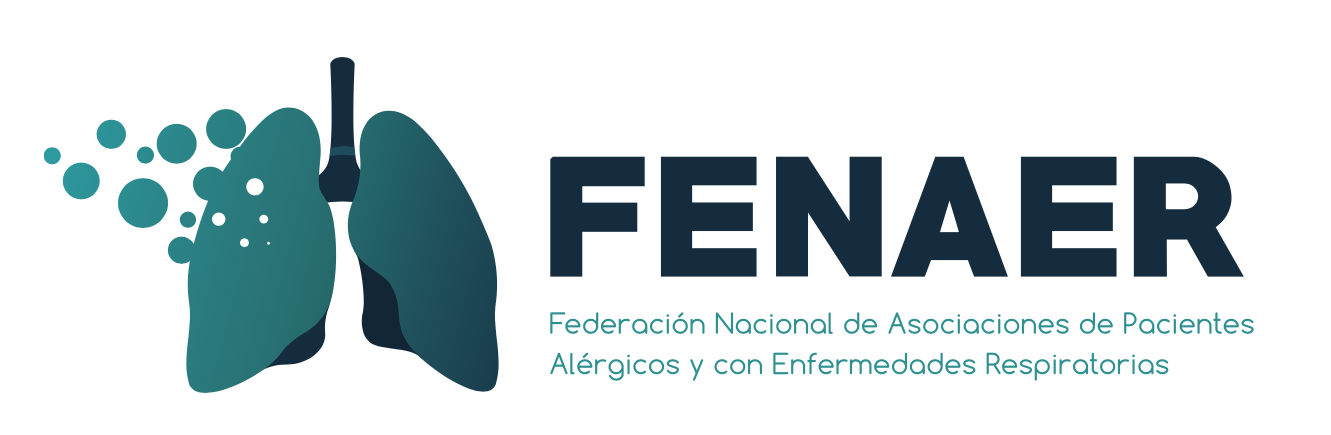 Self recording (lung function, symtoms and treatments)
PILOT STUDY: RESULTS
Mean values for variables before and after intervention:
Hospitalization days: from 3 to 0.5 (p<0.05) 
Emergency room visits: from 6 to less than 1 (p 0.001); 
Lost school/works days: from 22.6 to  0.8 (p 0.006); 
Days of systemic corticosteroids : from 22.0 to  0.5 (p 0.001)
CONCLUSIONS
Educational management  programmeS for asthma expert patients should significantly reduce: 
hospitalizations and ER visits 
lost school/works days 
days of systemic corticosteroid treatment
Health expenses
And should increase quality of life of children or adults with asthma
Internet give us new chances to improve health education
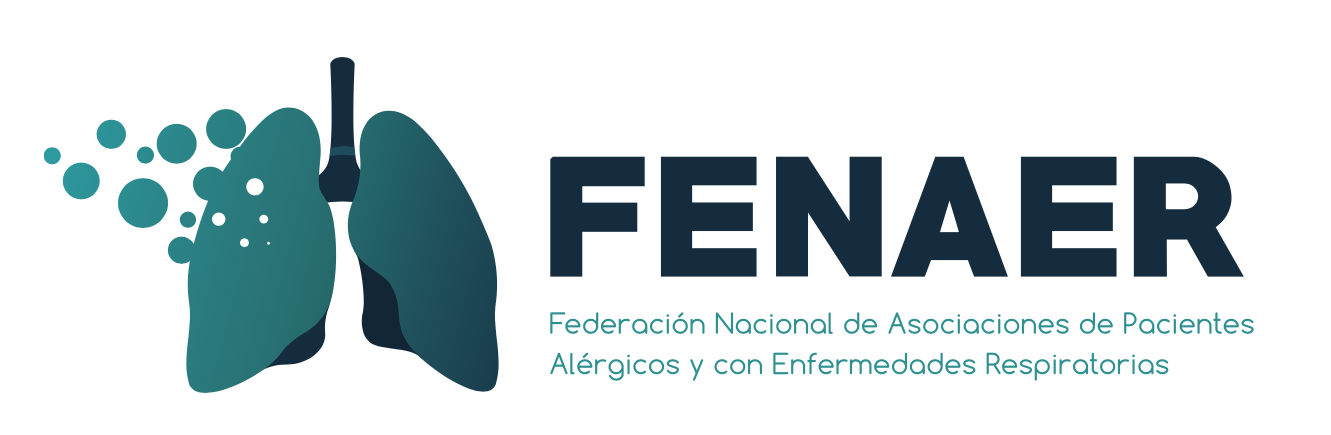